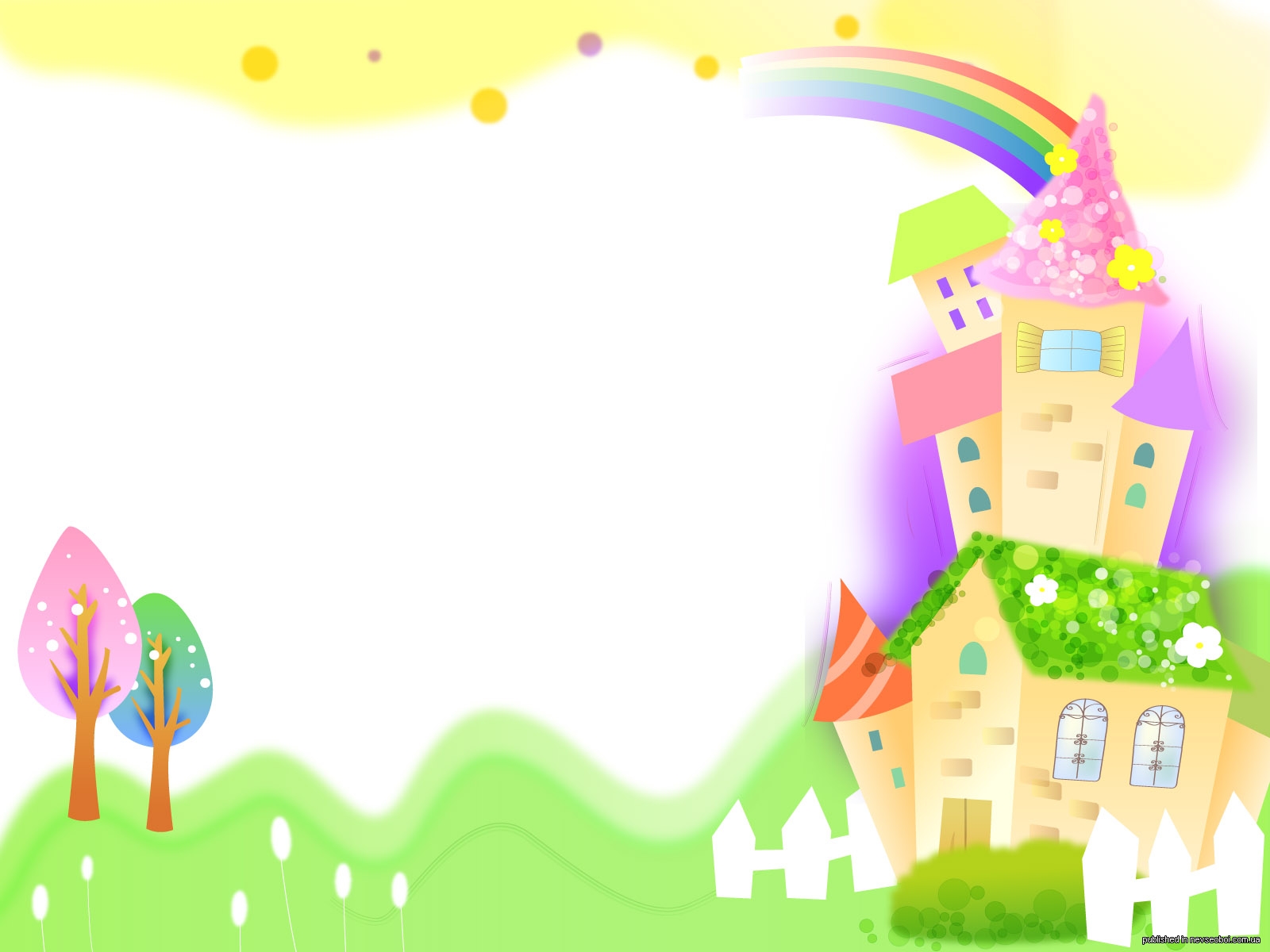 Звуки Н  Нь
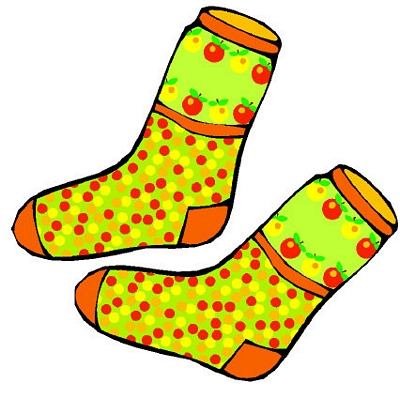 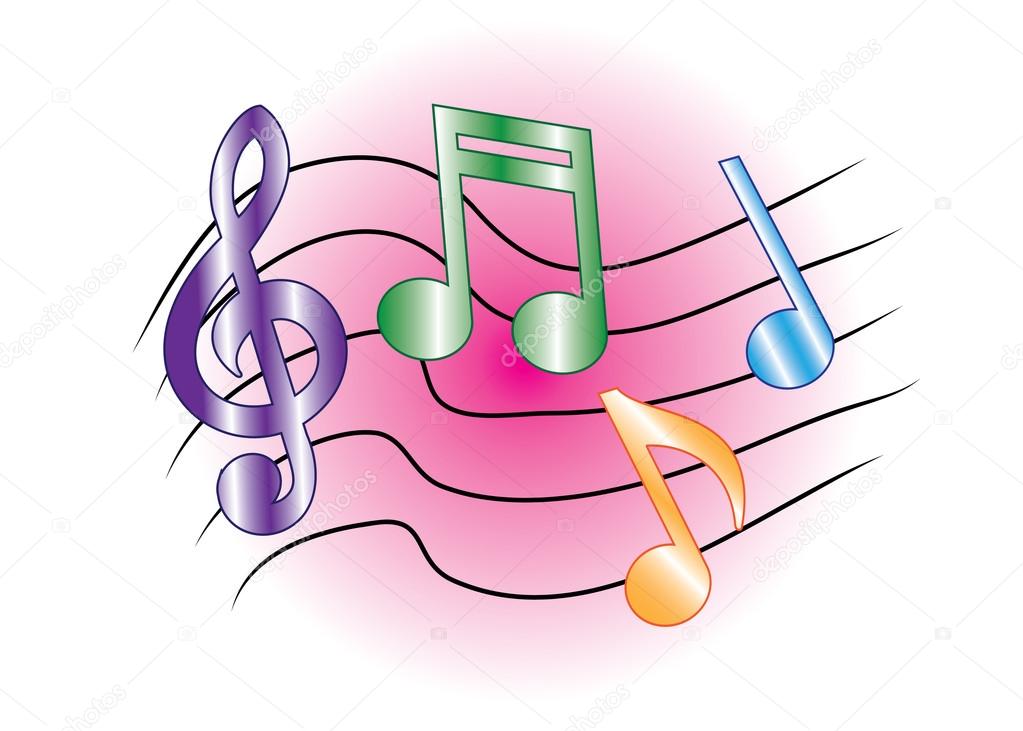 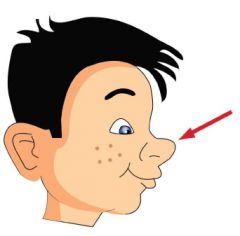 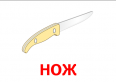 Н
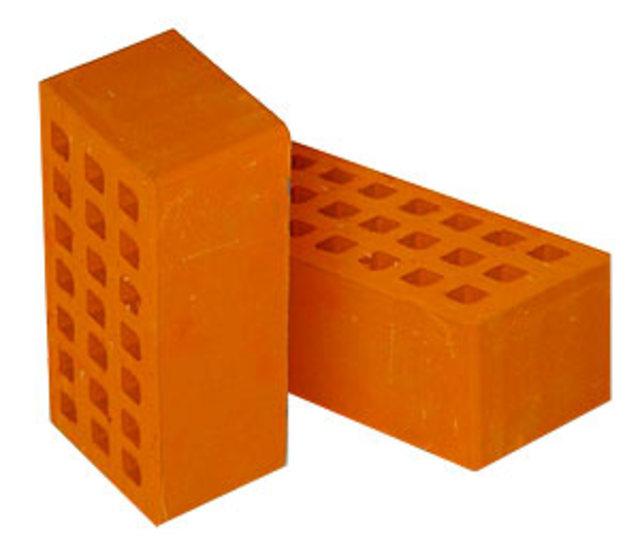 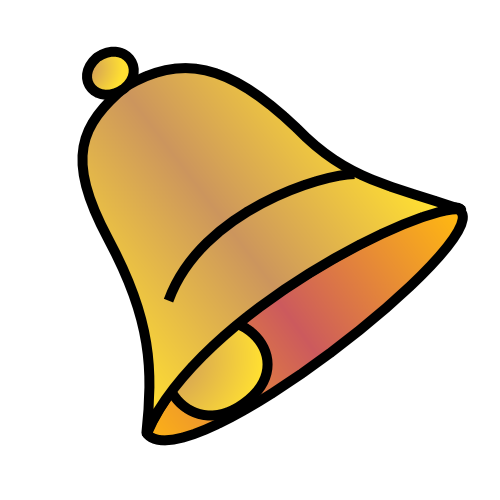 Найди лишнюю картинку
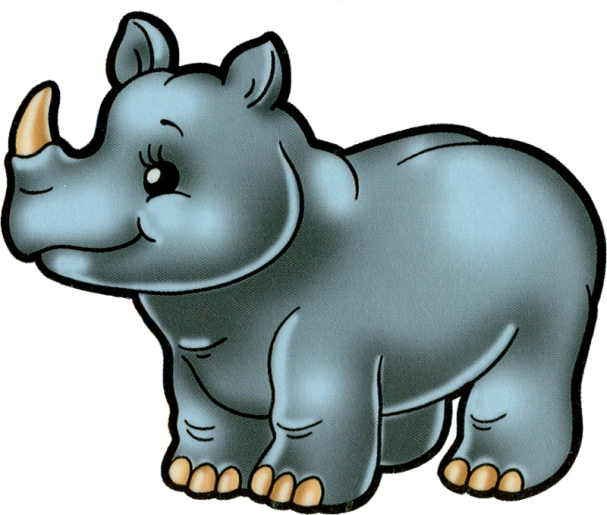 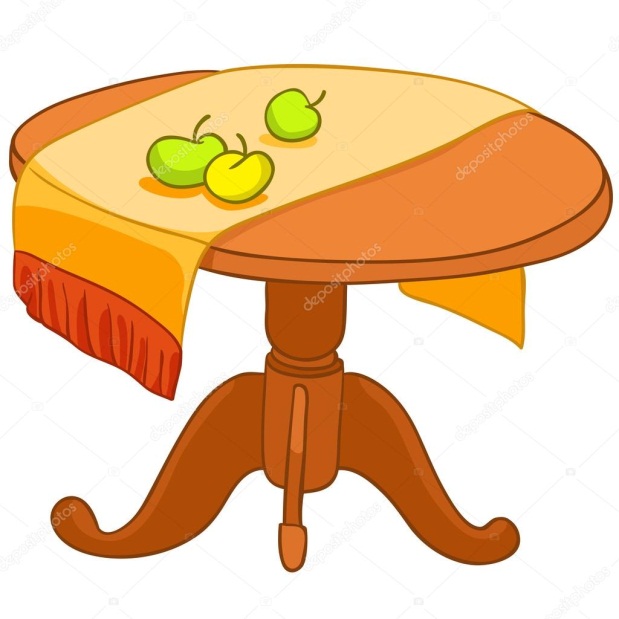 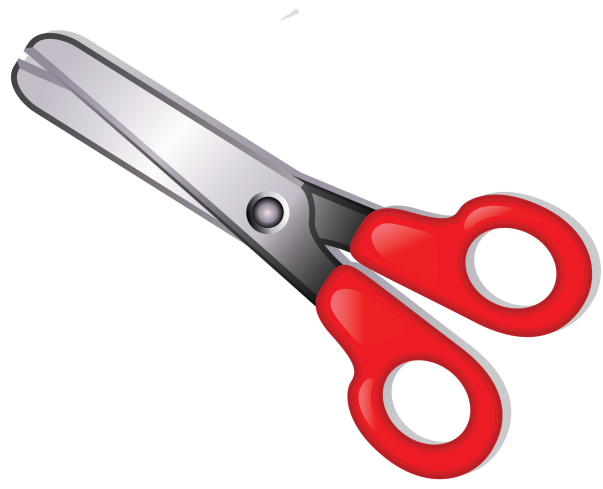 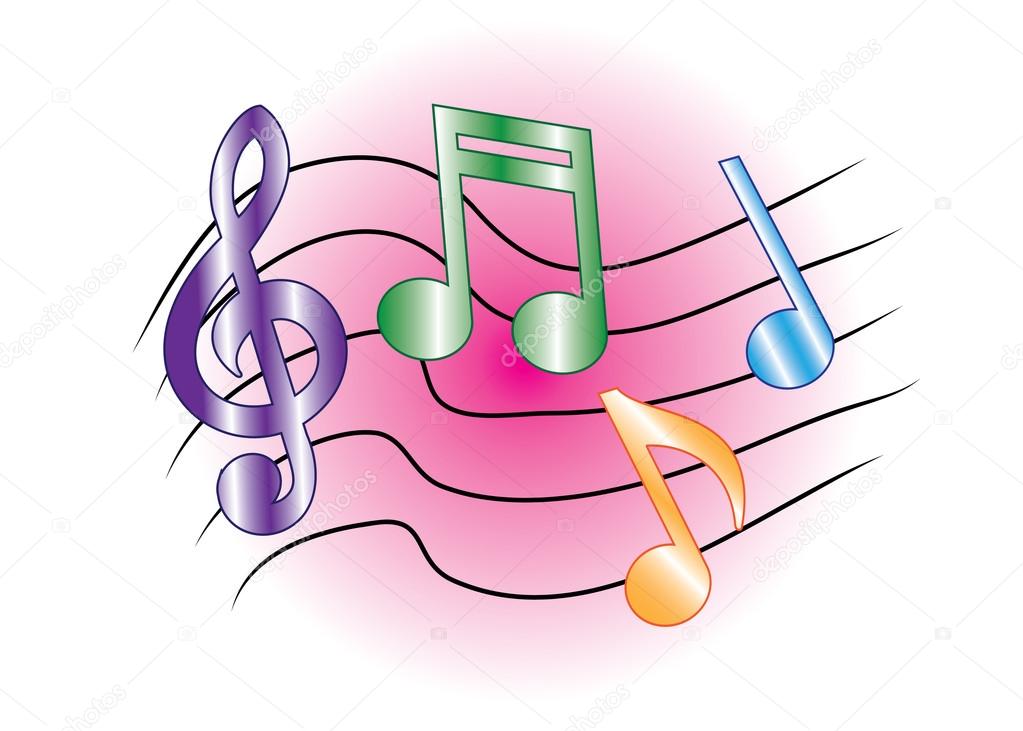 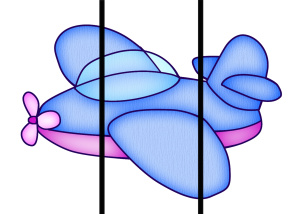 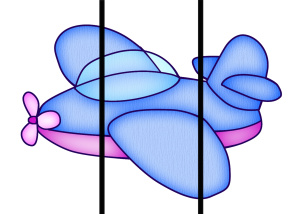 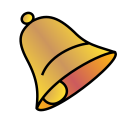 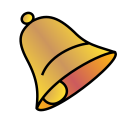 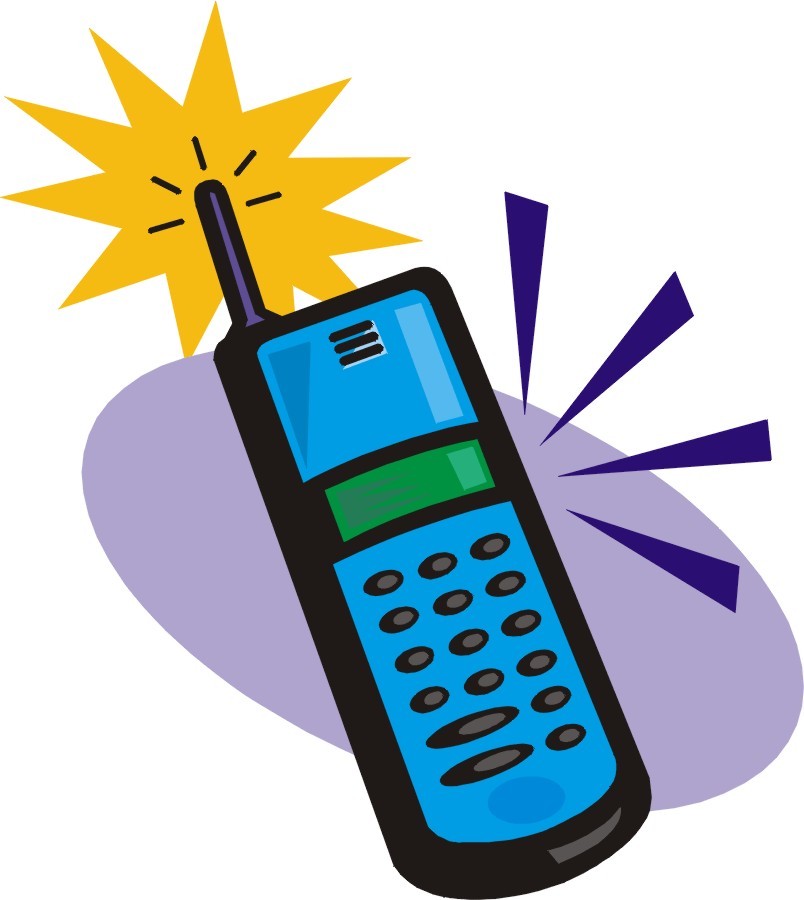 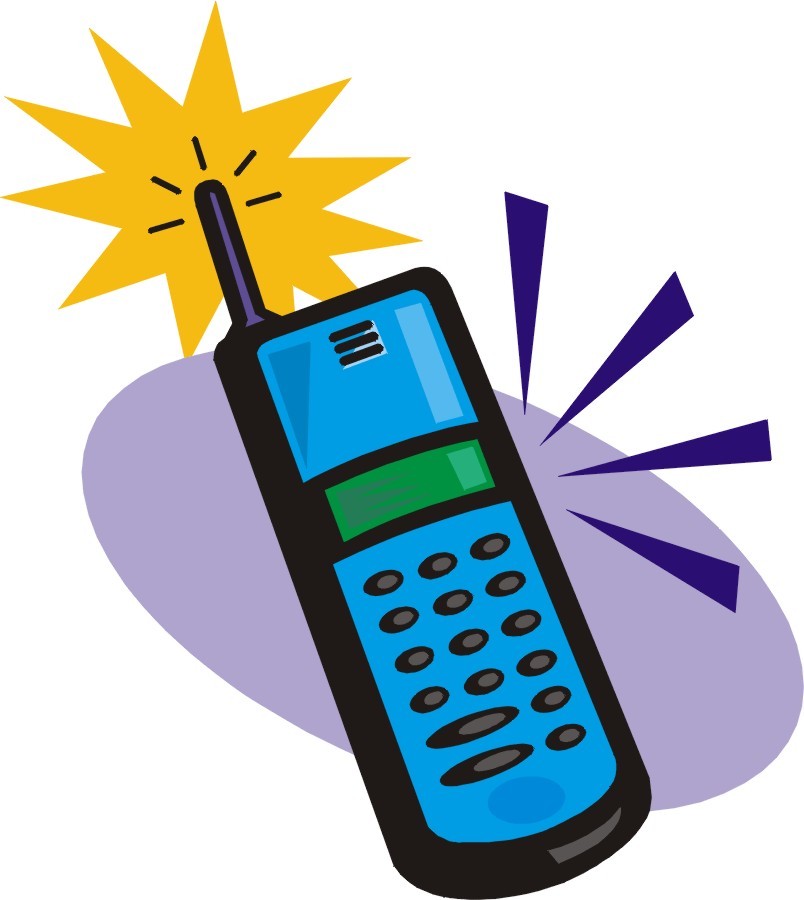 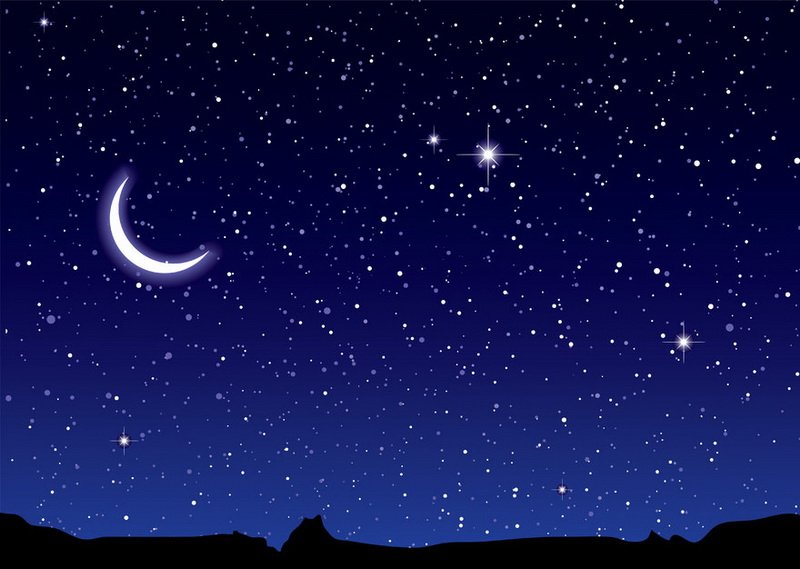 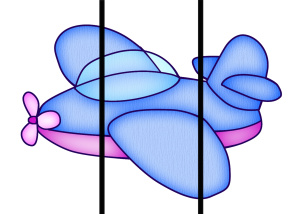 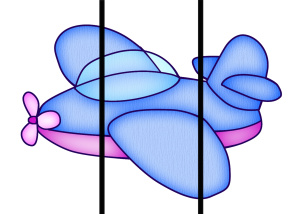 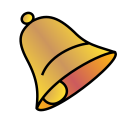 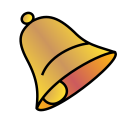 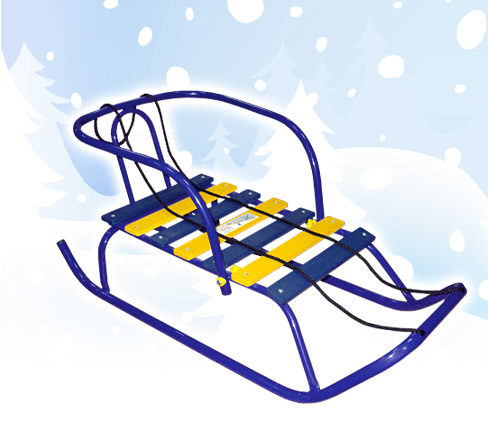 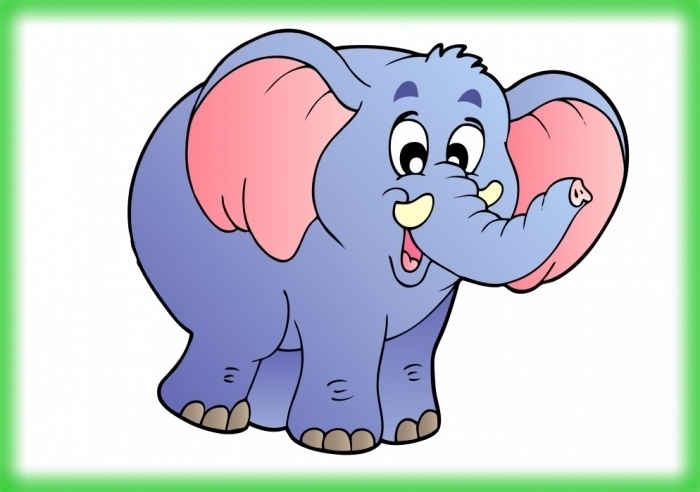 Доскажи словечко
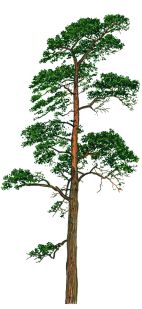 На-на-на – тут высокая …
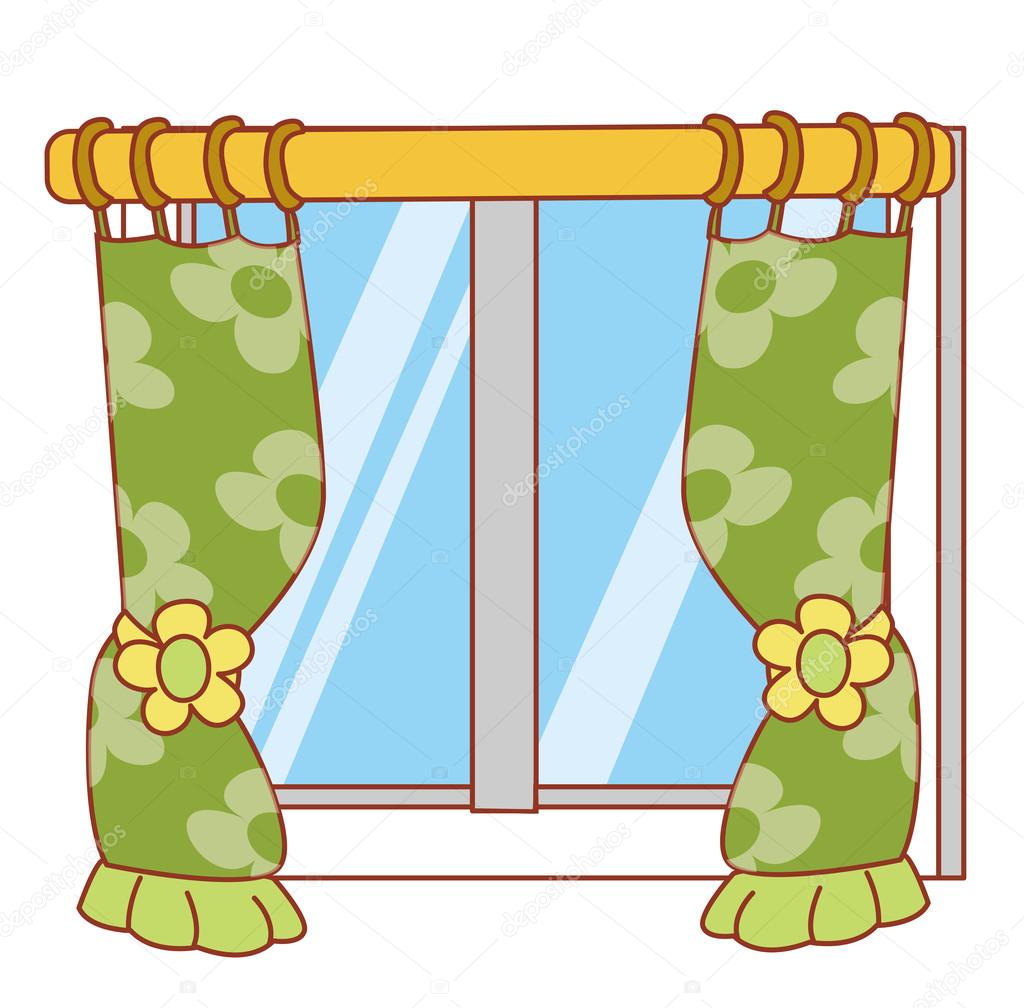 Но-но-но – открывай скорей  …
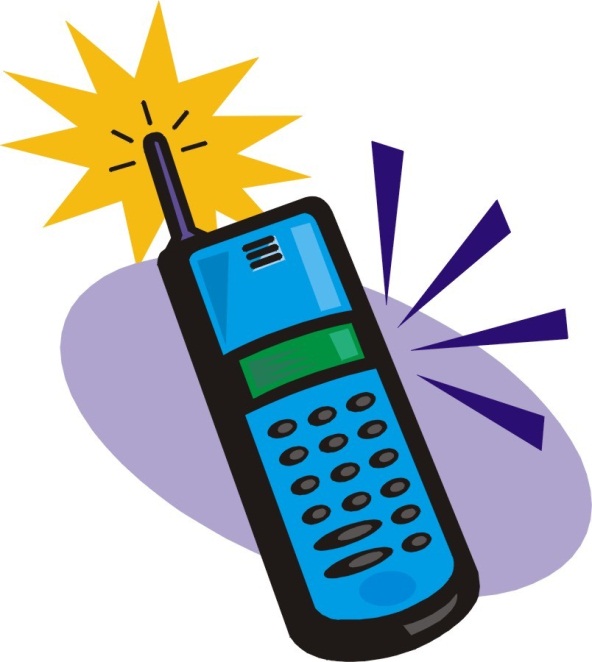 Он-он-он – зазвонил …
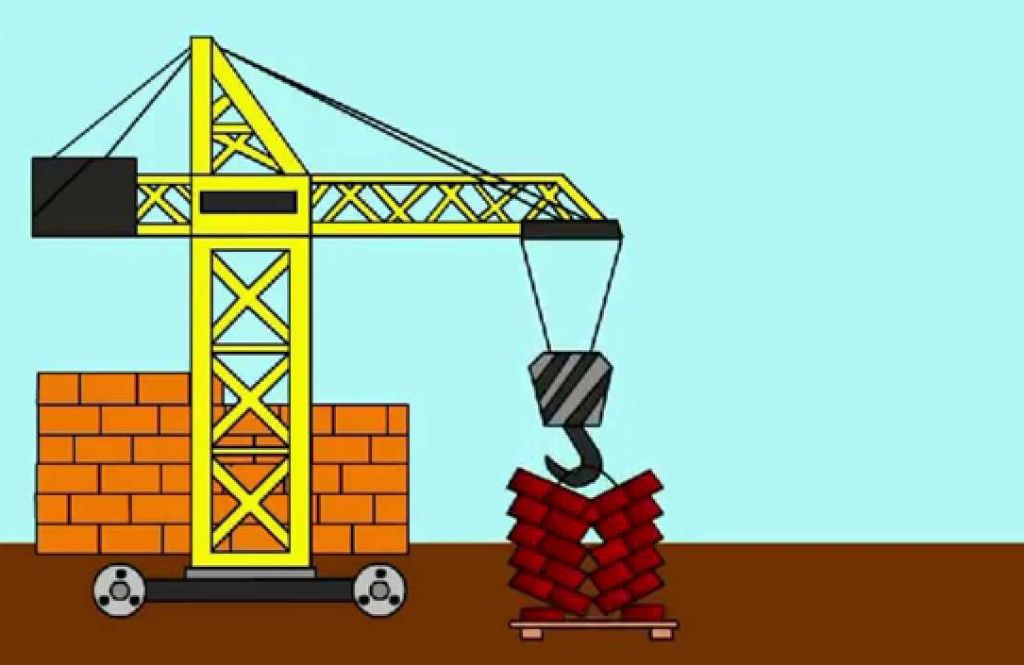 Ан-ан-ан – вижу я подъёмный …
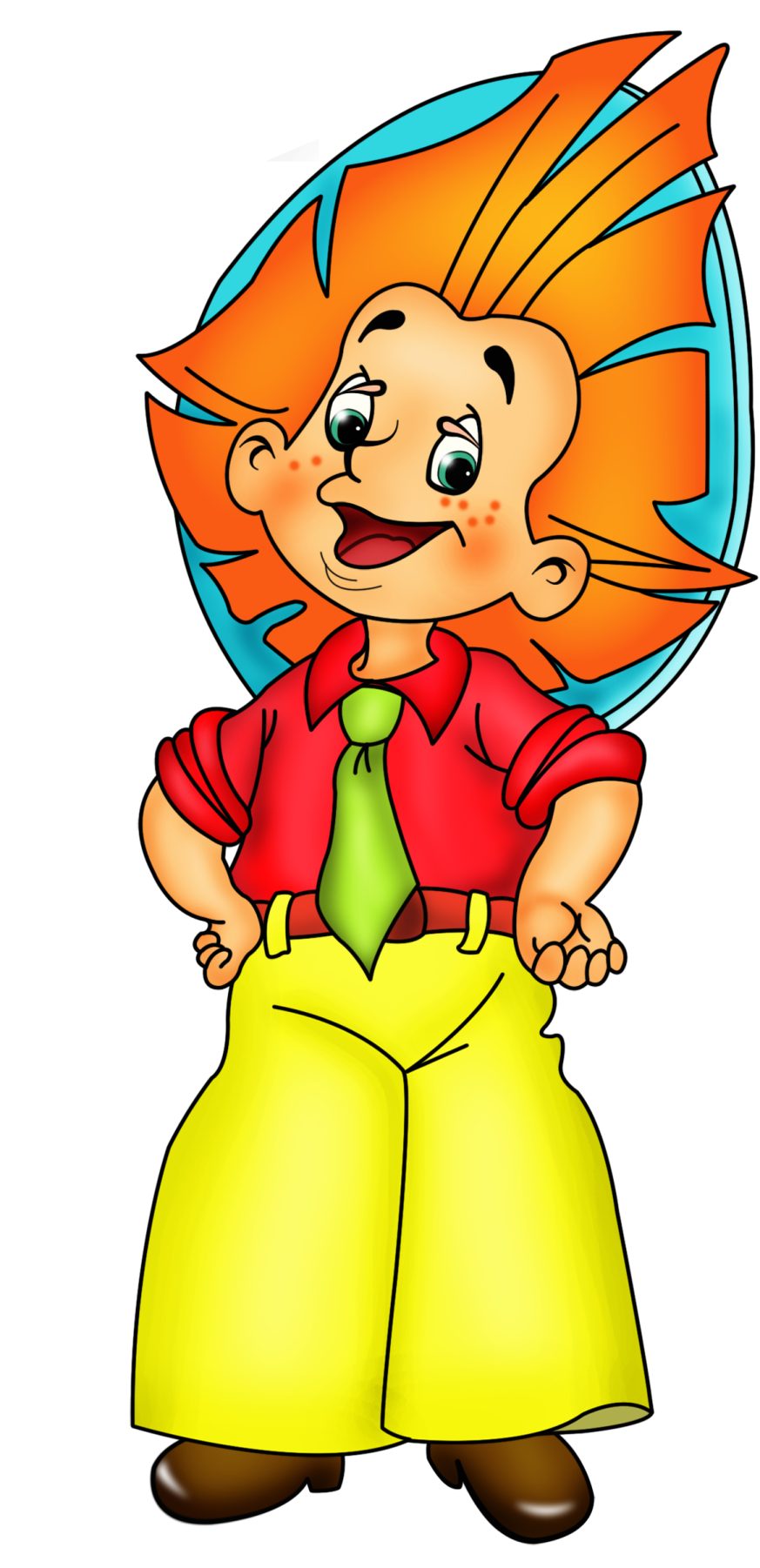 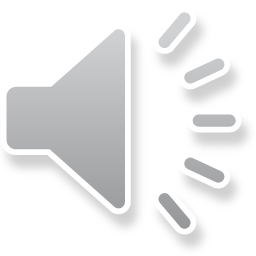 Н
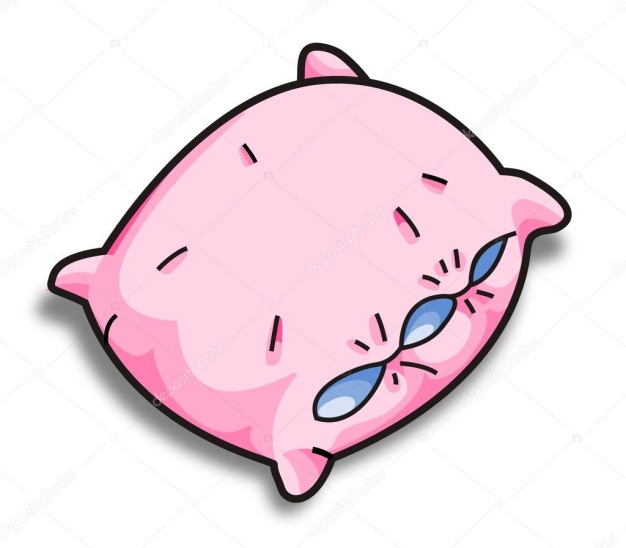 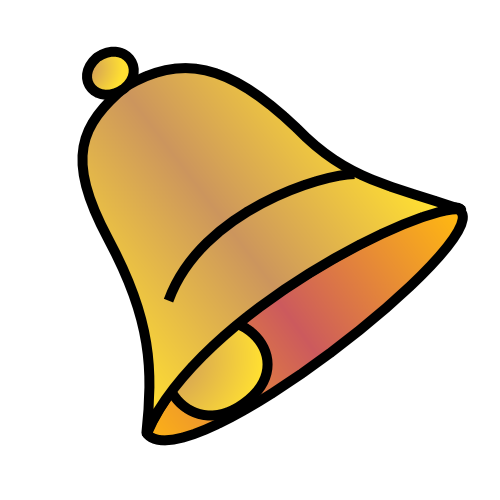 По нему летают тучи
И порхают облака,
И оттуда солнца лучик
Льётся в окна как река.
Кто на льду меня догонит? Мы бежим вперегонки. А несут меня не кони, А блестящие …
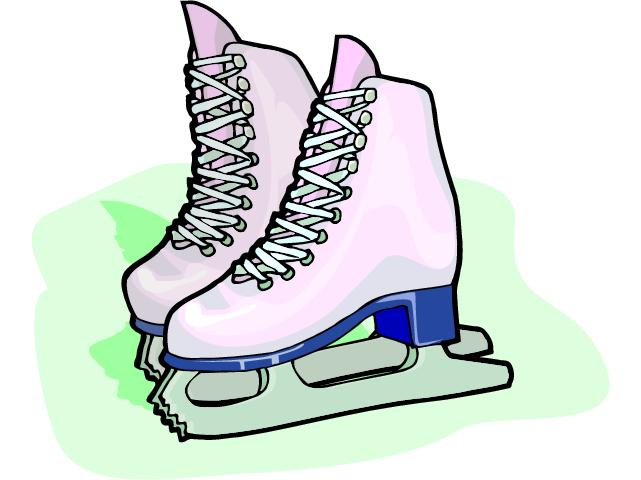 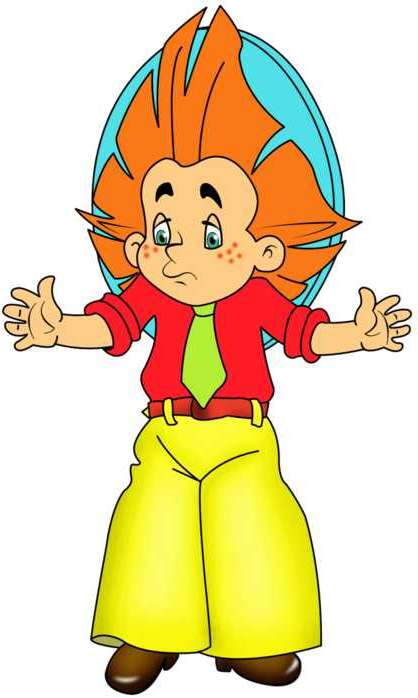 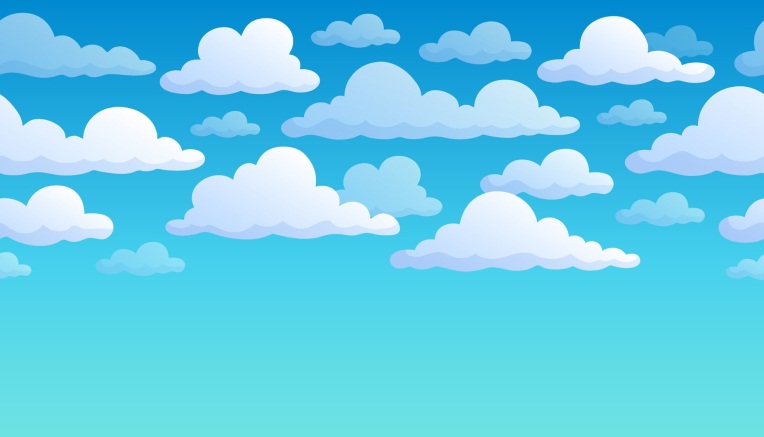 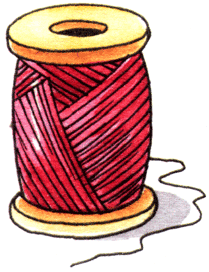 Есть в клубочке, есть в катушке,Даже есть в игольном ушке.
Составь предложения
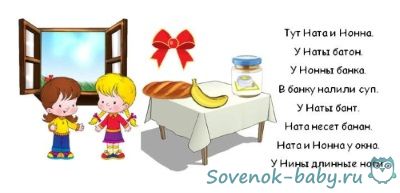 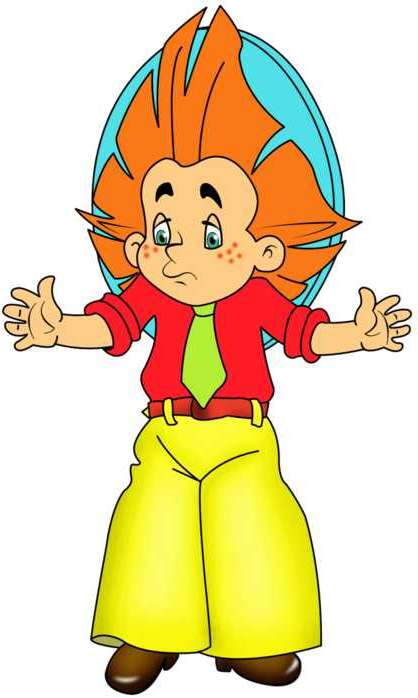 МОЛОДЦЫ !